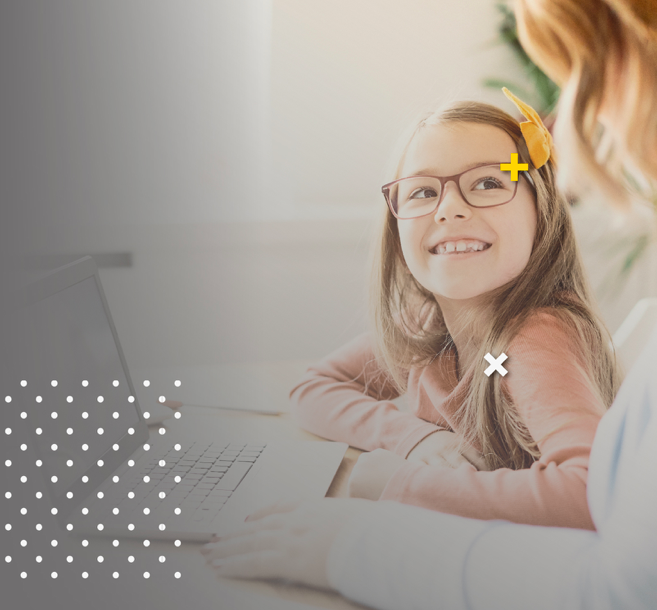 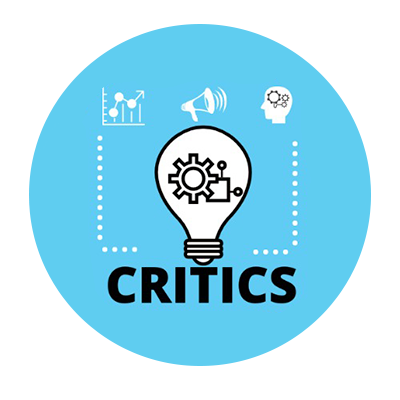 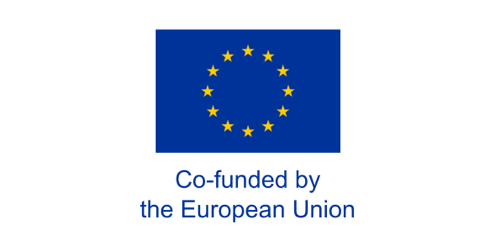 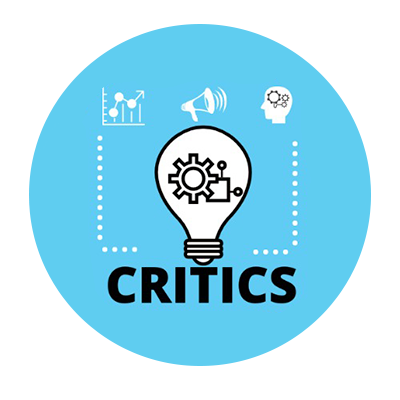 Fake News / Copyright /Disinformation
QUIZZ: Desinformation
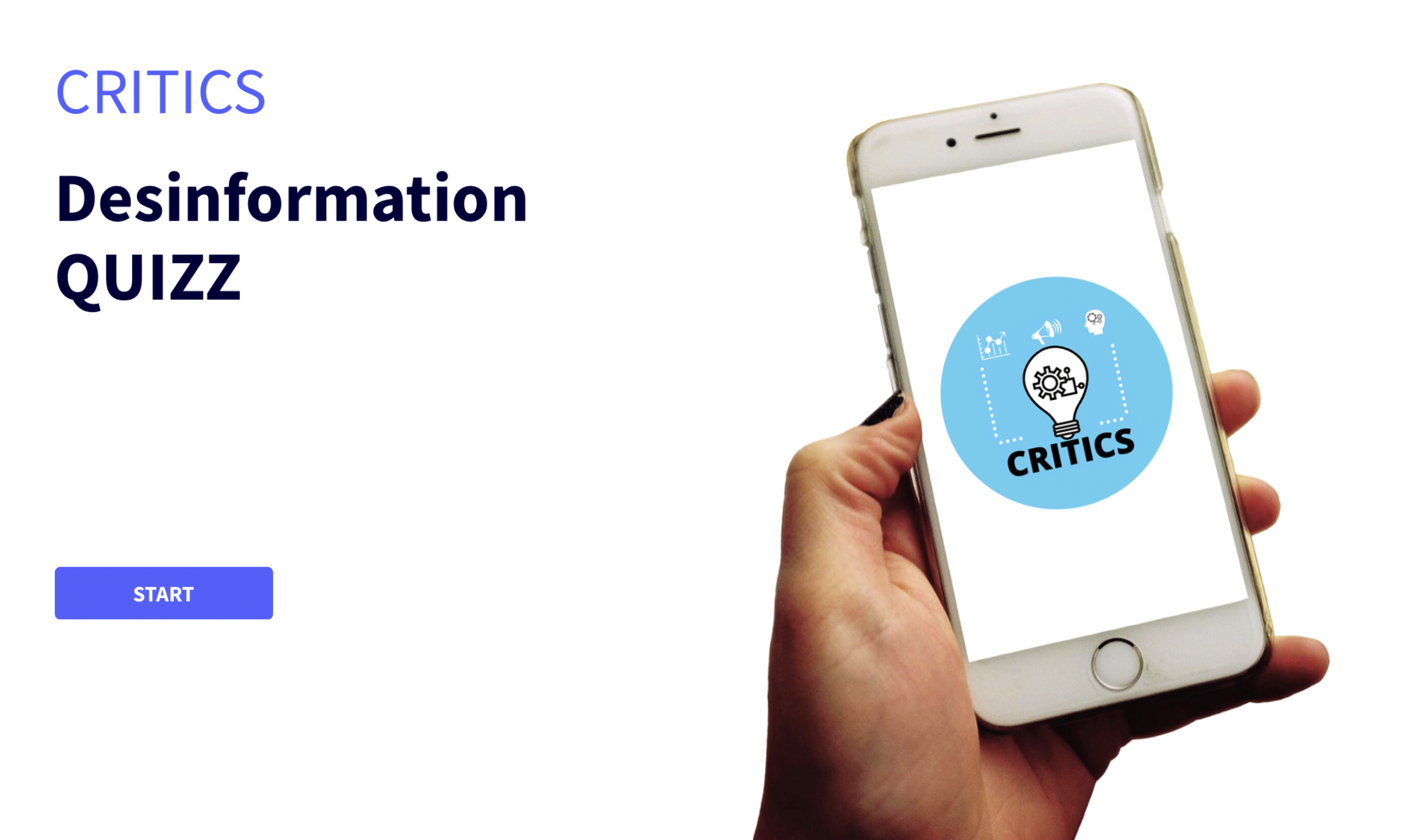 https://view.genial.ly/6252ec7be82ee20010b5aabe/interactive-content-genial-quiz
Thank You